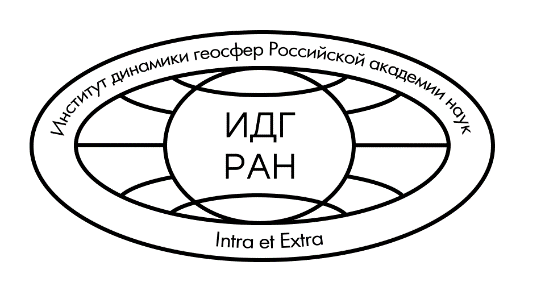 Пятая Международная конференция
"Триггерные эффекты в геосистемах"
ЗАКОНОМЕРНОСТИ ИЗЛУЧЕНИЯ АКУСТИЧЕСКОЙ ЭМИССИИ ПРИ ФРИКЦИОННОМ СКОЛЬЖЕНИИ РАЗЛОМА: ЛАБОРАТОРНЫЙ ЭКСПЕРИМЕНТ
Морозова К.Г., Остапчук А.А.
ИДГ РАН
7 Июня 2019
Крупные землетрясения являются актами быстрого скольжения по существующим разломам [Кочарян, 2016]
В качестве аналога сейсмического цикла рассматривают режим прерывистого скольжения  [Brace, Byerlee,1966]
Исследовать влияние состава заполнителя модельного разлома на статистические закономерности АЭ.
Методика проведения эксперимента
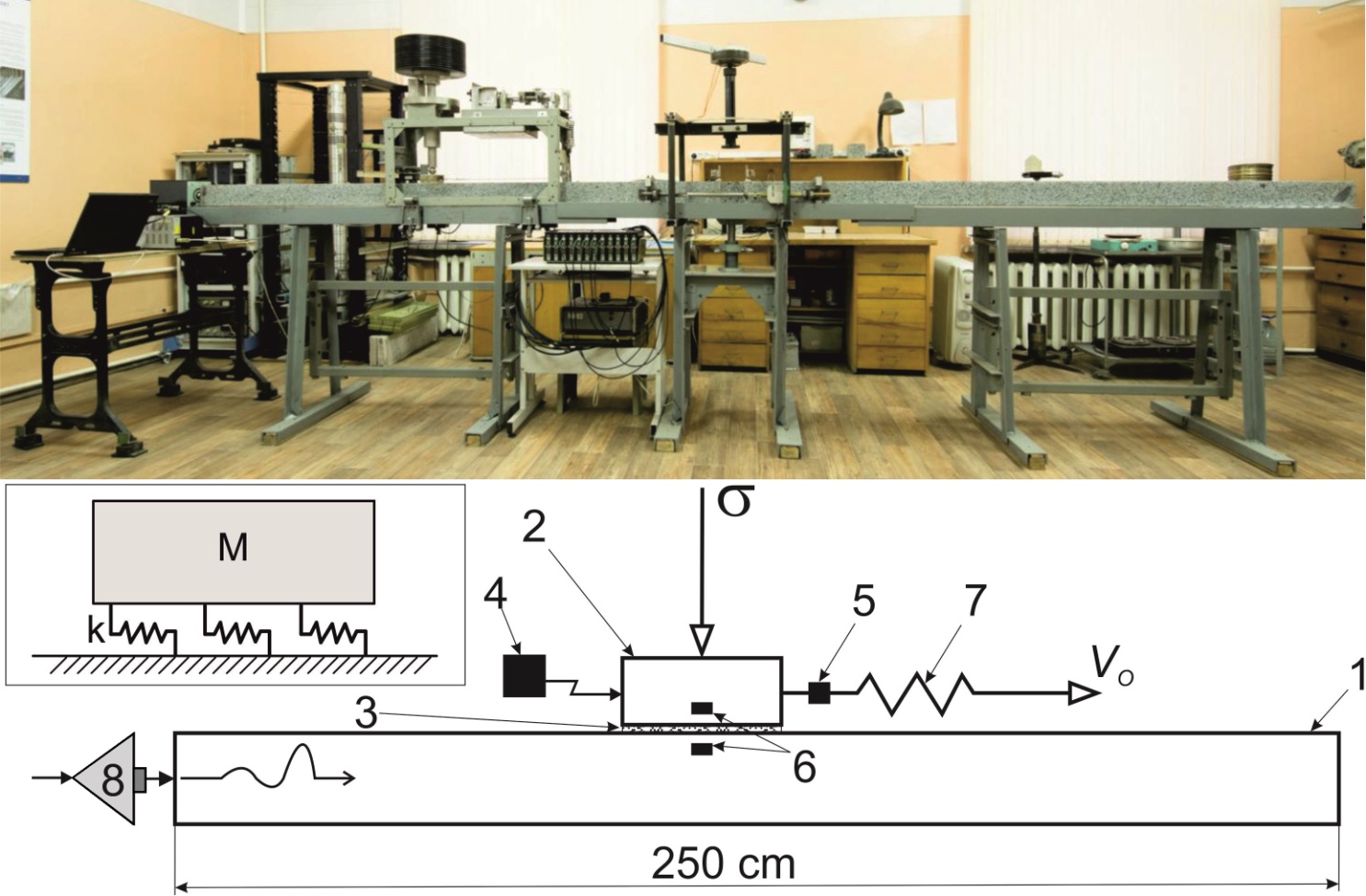 Схема экспериментальной установки
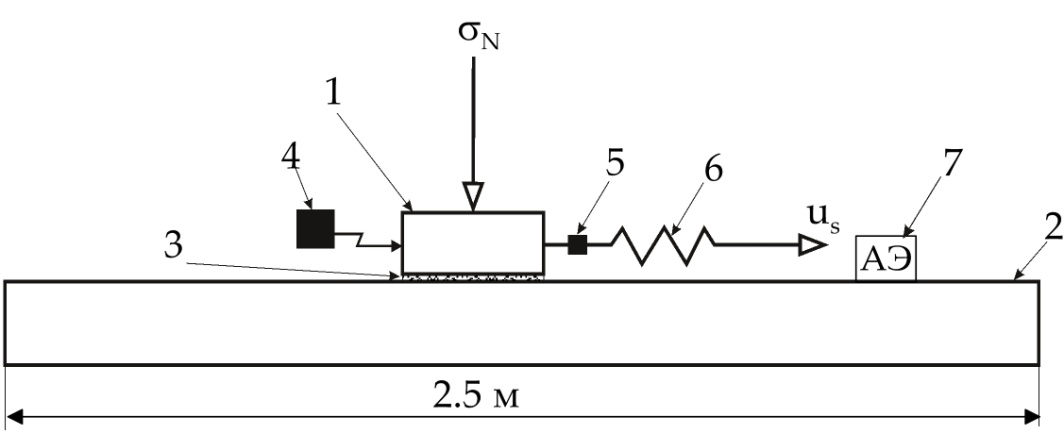 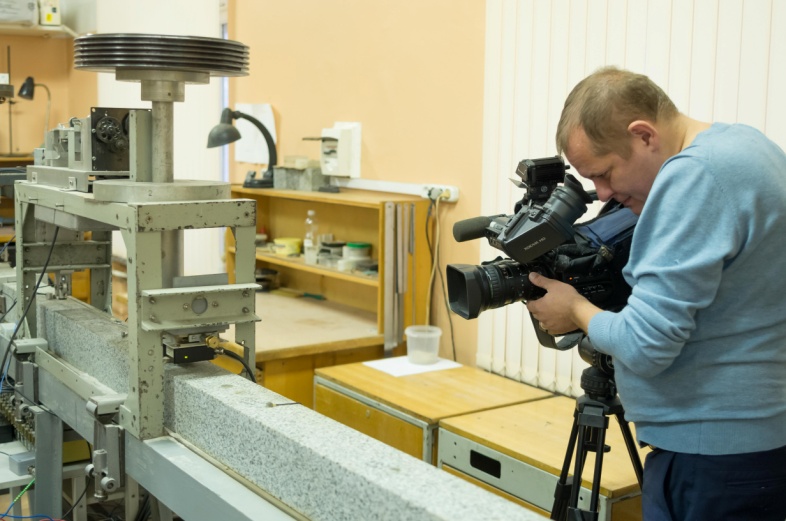 1 – мраморный блок 8см×8см×4.5см, 0.8 кг 
2 – неподвижный гранитный стержень 2.5м×0.1м×0.1м
3 – слой мелкодисперсного гранулированного материала
4 – датчик смещения
5 – датчик силы
6 – пружина
7 – датчик АЭ
Методика проведения экспериментов
Энергетический критерий для выделения сигналов АЭ:
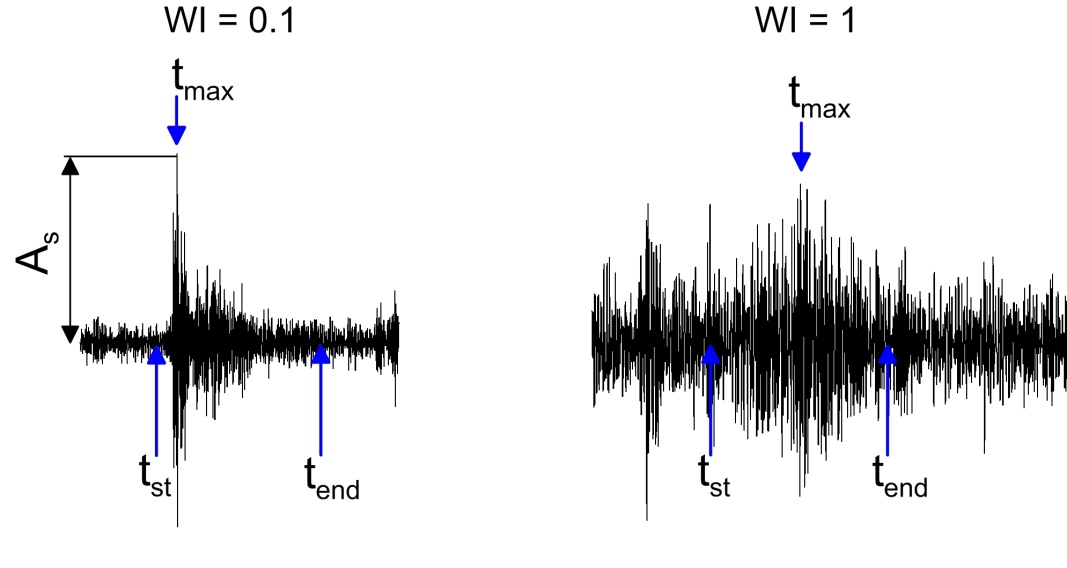 Параметр волновой формы
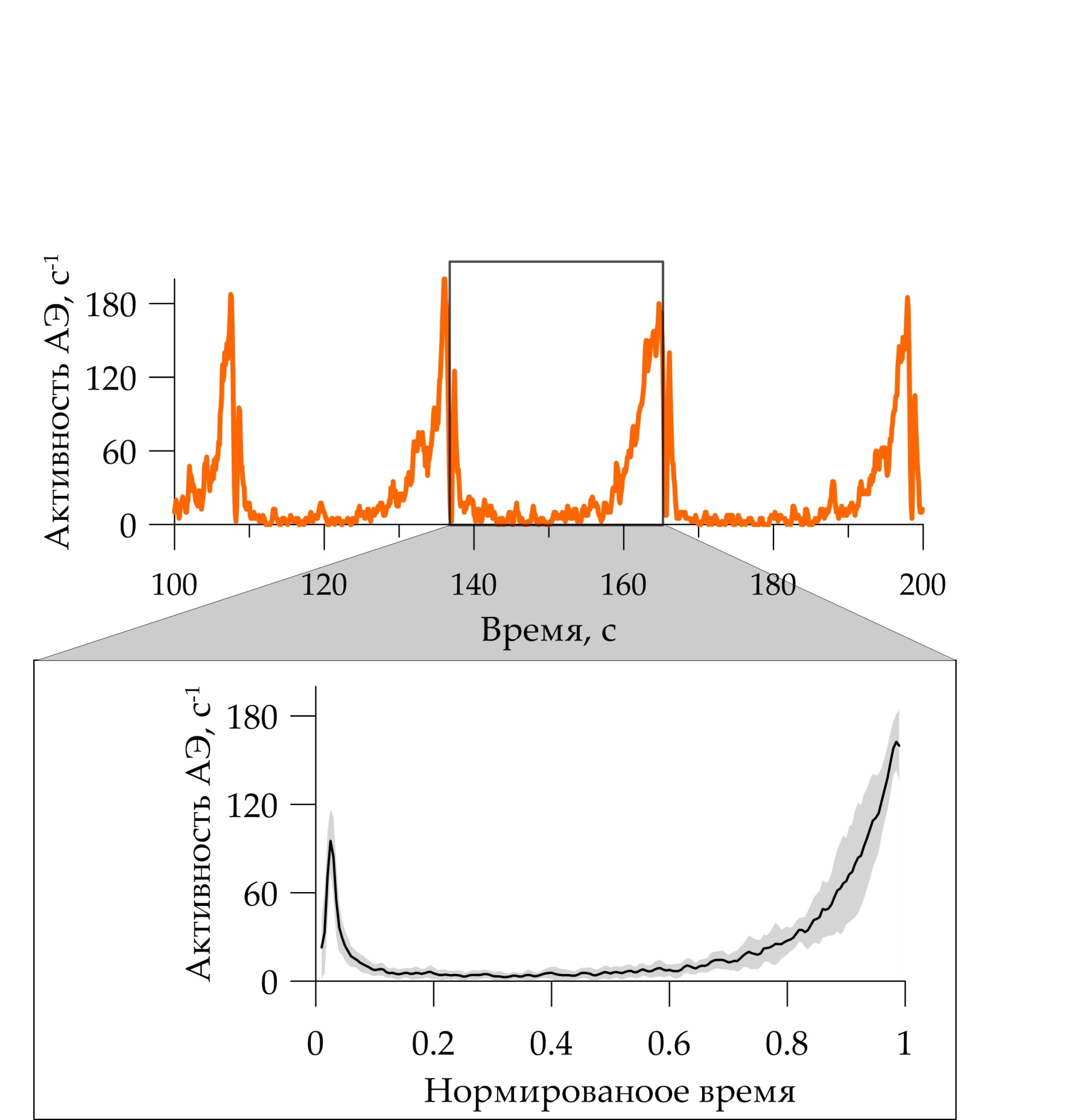 Результаты
Режимы скольжения блока
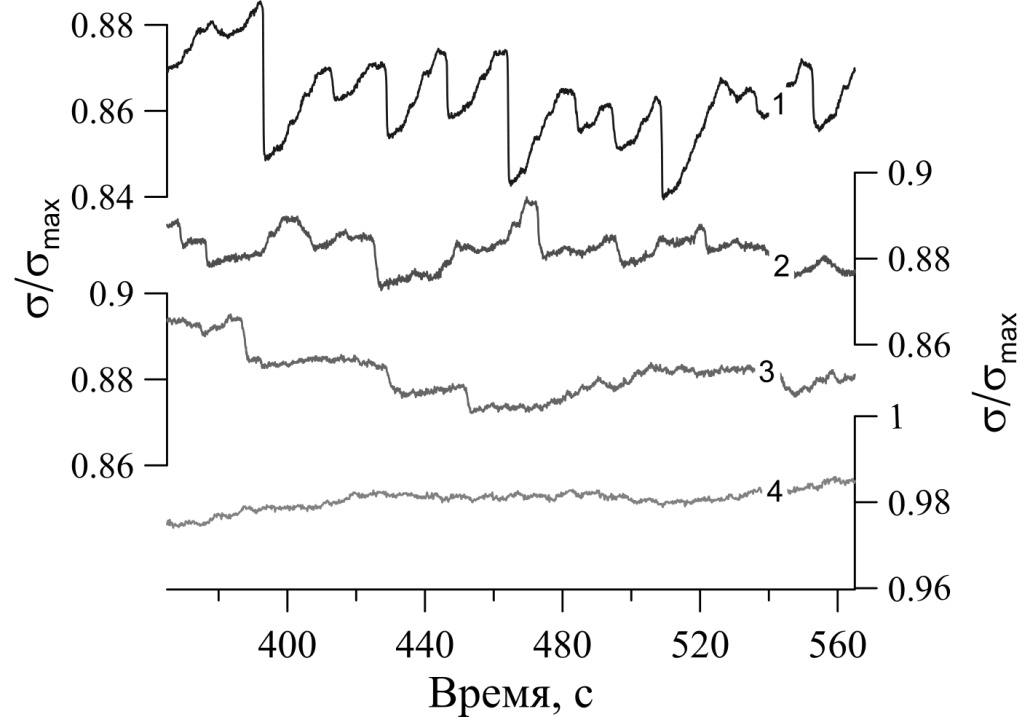 1 – 0% глины 
2 – 5% глины
3 – 10% глины
4 – 30% глины
Нормированное сдвиговое напряжение
Время, с
Результаты
Двупараметрическое распределение сигналов АЭ
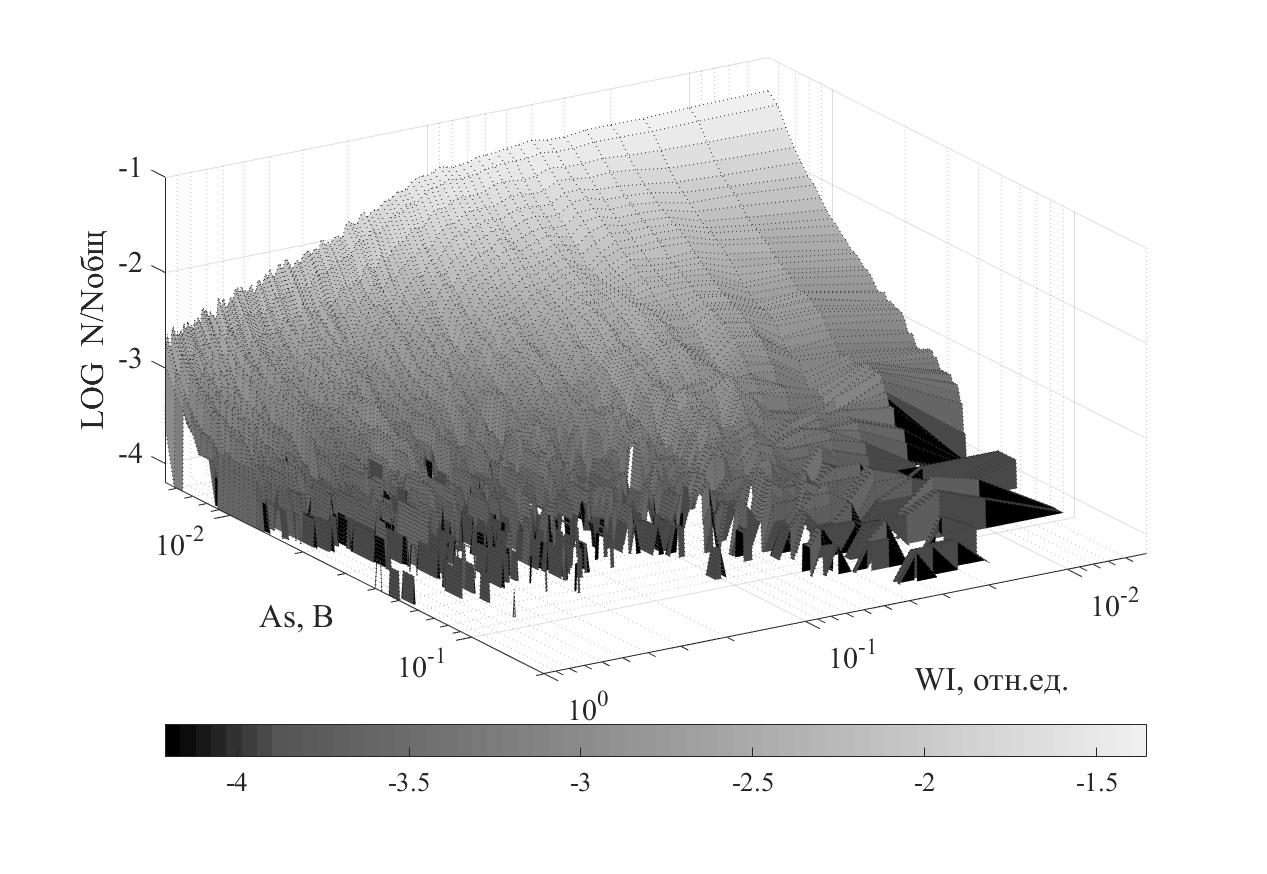 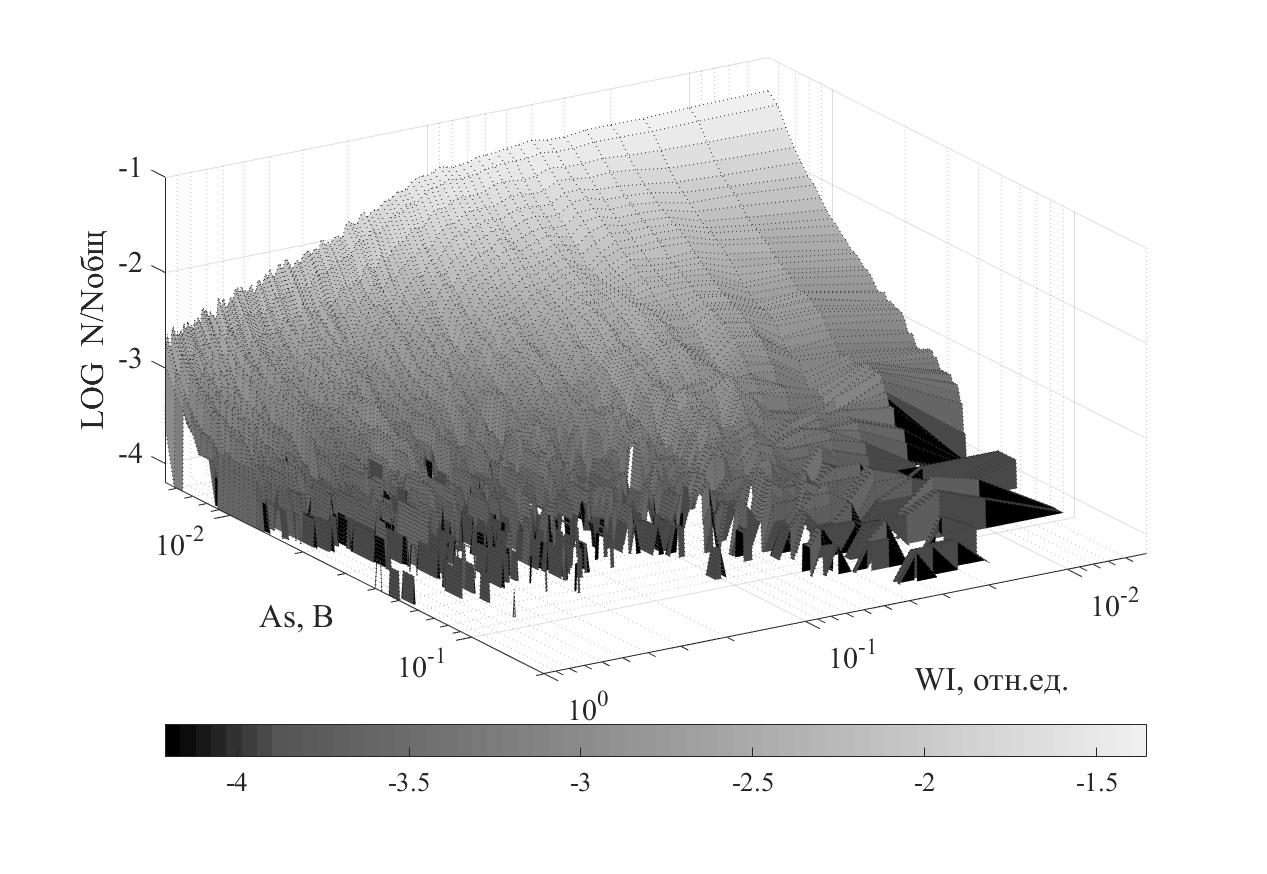 Частотно-амплитудное распределение
Распределение параметра волновой формы
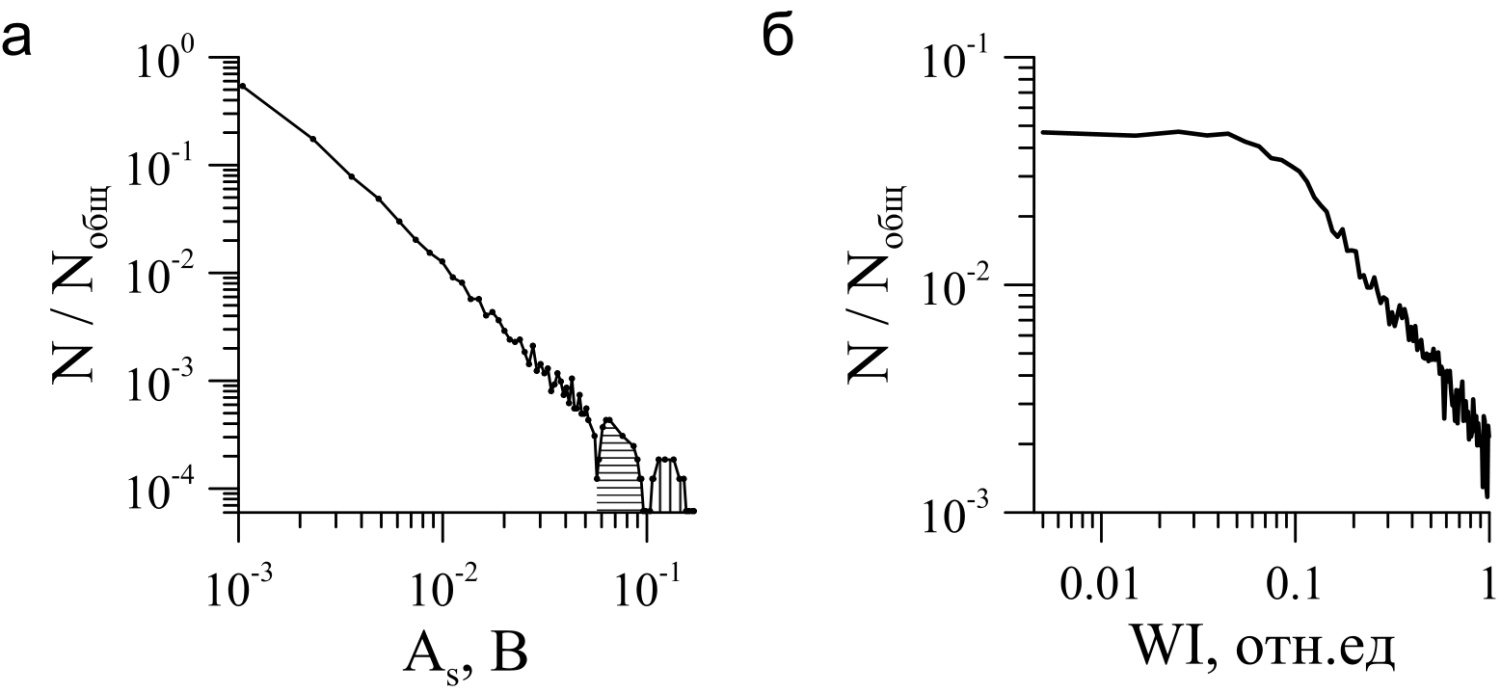 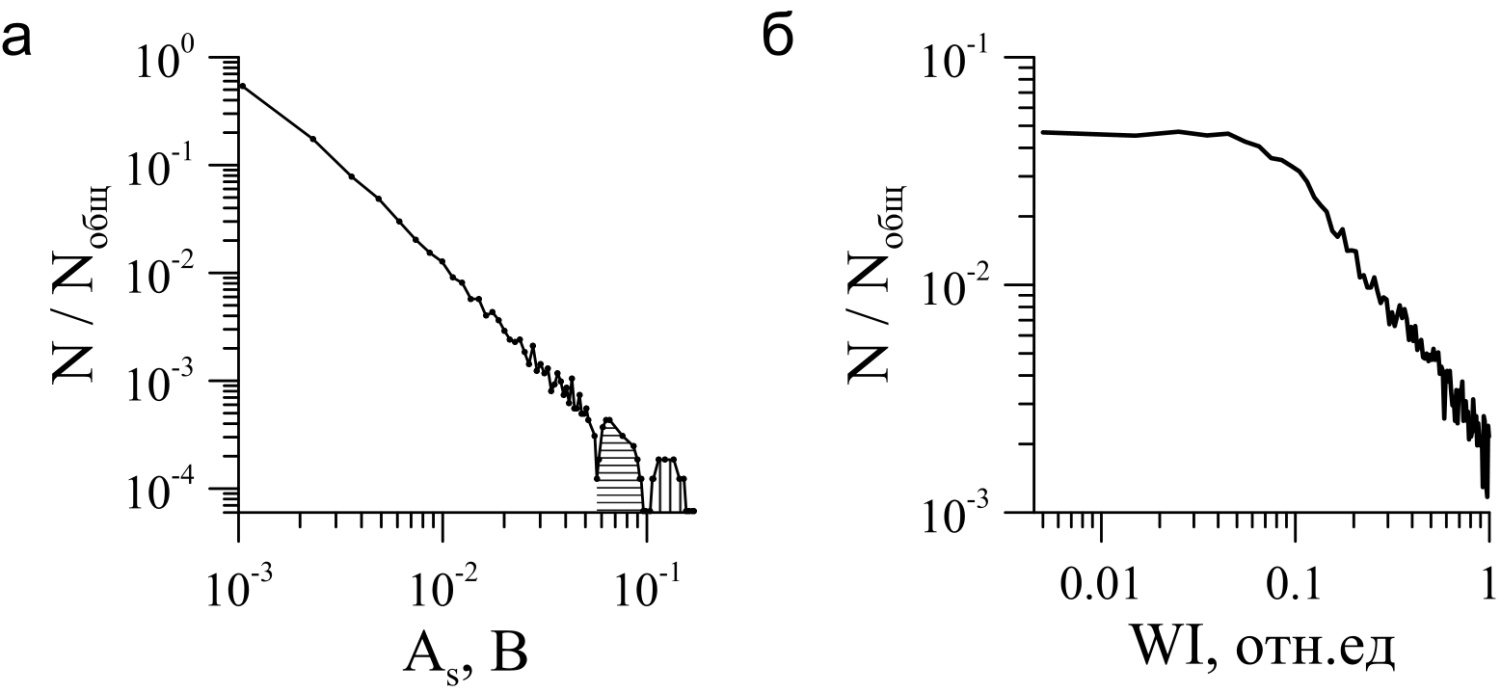 Результаты
Параметры режимов скольжения блока
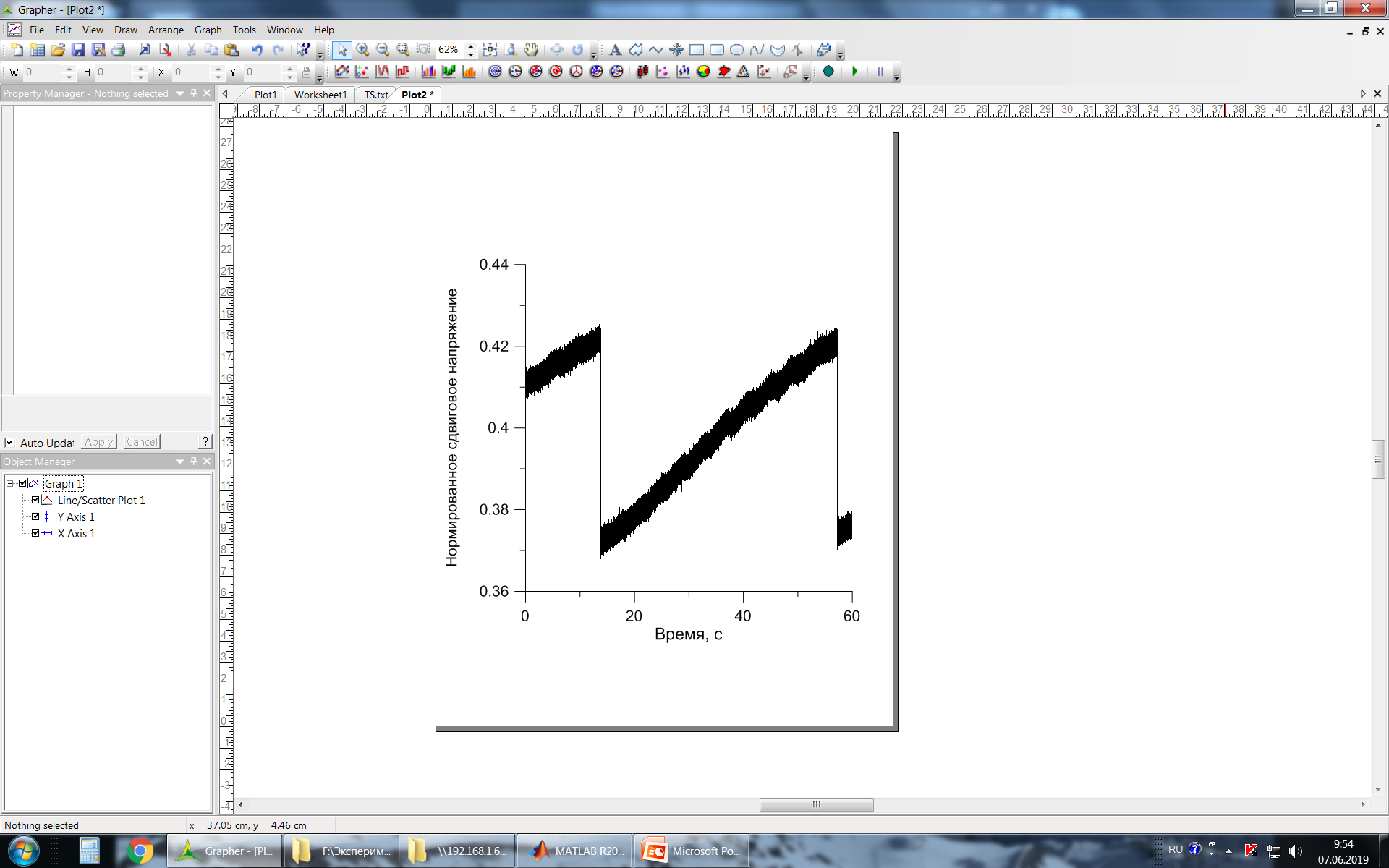 Результаты
Параметры режимов скольжения блока
Режимы скольжения блока
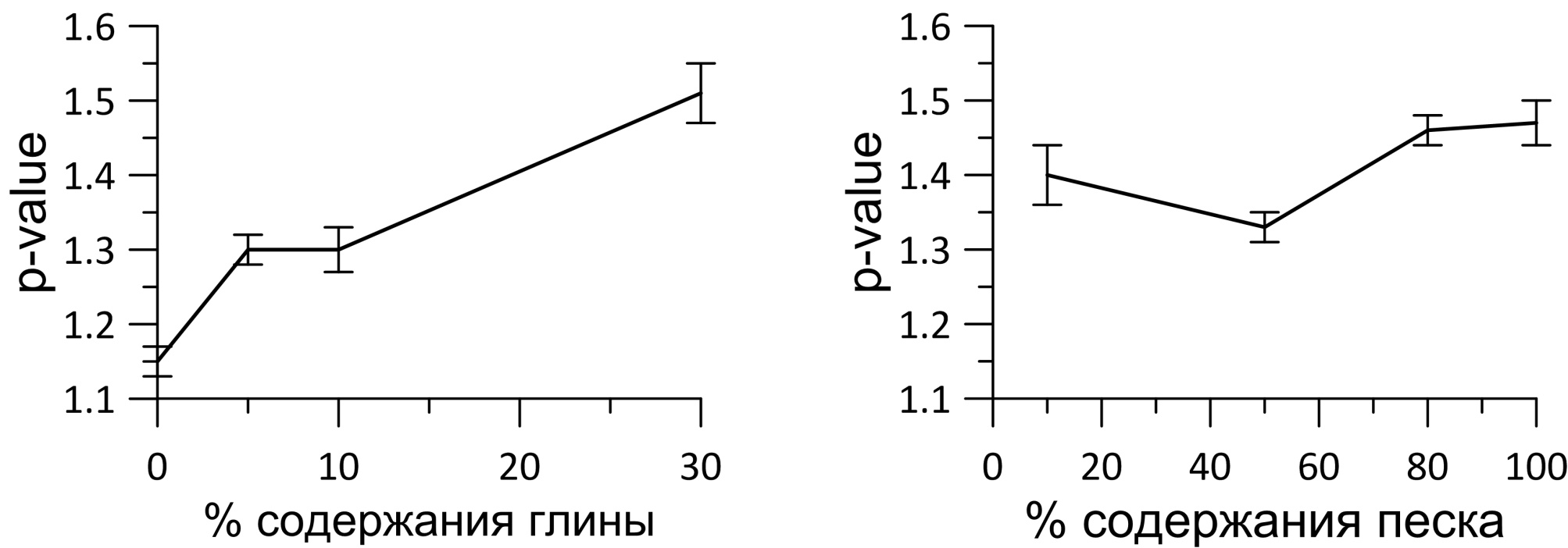 Выводы
Комплексный анализ сигналов АЭ позволяет судить о реализуемом режиме деформирования.
Параметр волновой формы (WI) может быть использован в качестве новой информативной характеристики
Переход от прерывистого скольжения к стабильному сопровождается изменением структуры ансамбля излучаемых сигналов АЭ. 
По мере снижения амплитуды динамических срывов постепенно увеличивается доля сигналов АЭ в резким вступлением. 
Трансформация режима скольжения сопровождалась монотонным изменением коэффициента b амплитудно-частотного распределения.